Comment sont-ils?
Les adjectifs et les couleurs
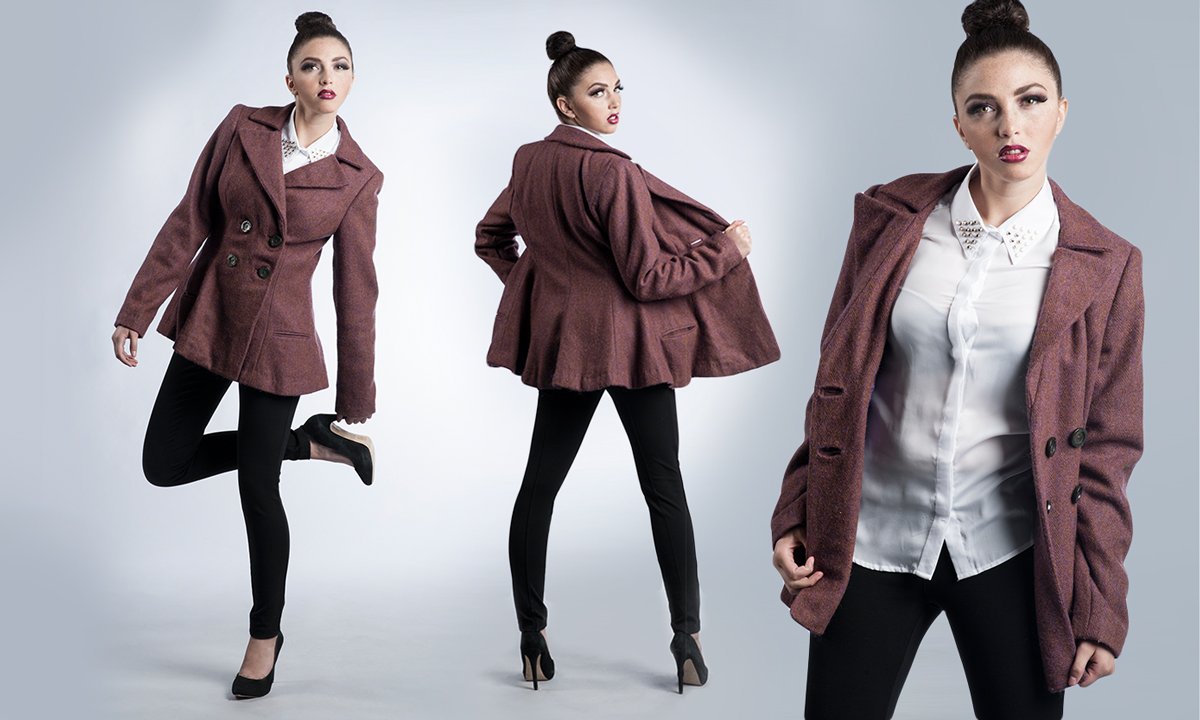 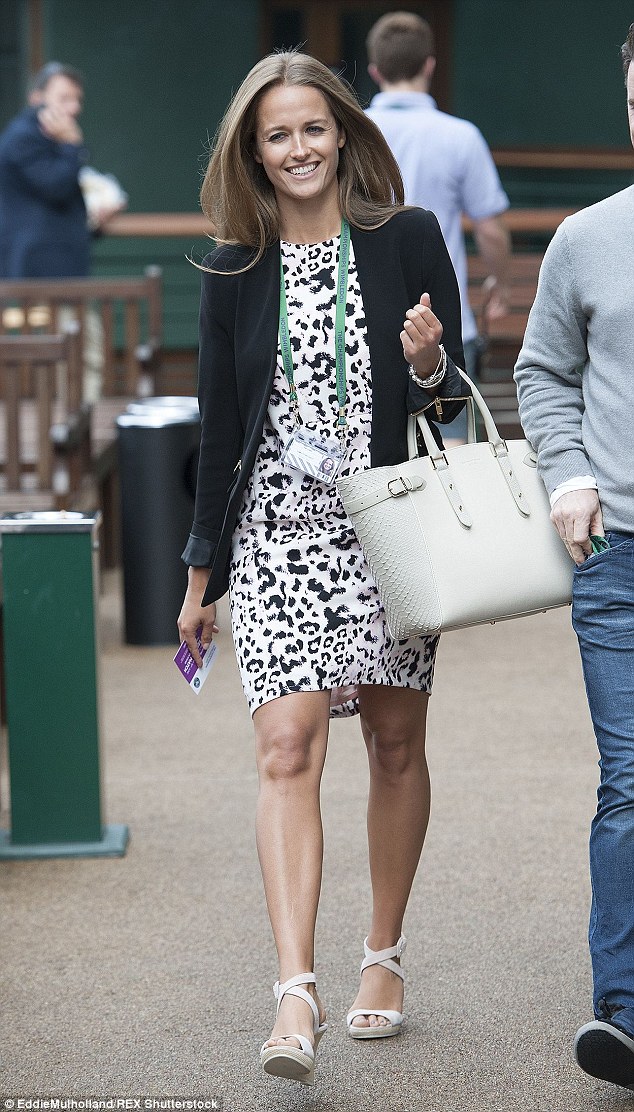 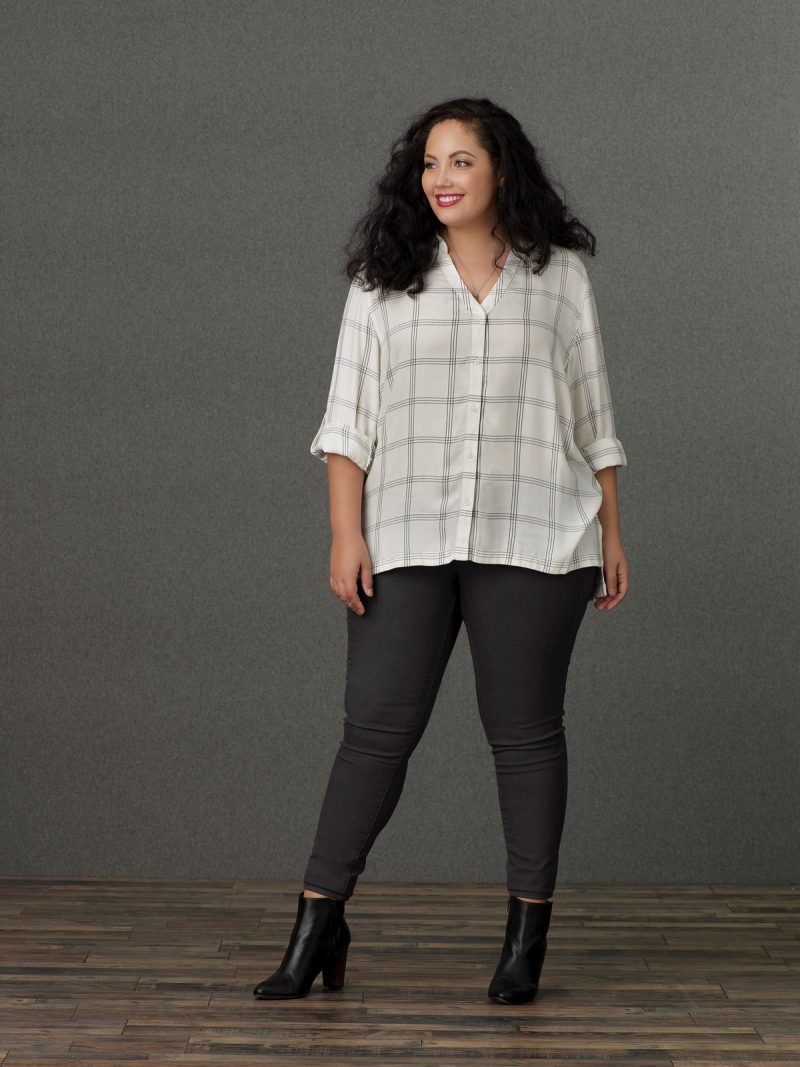 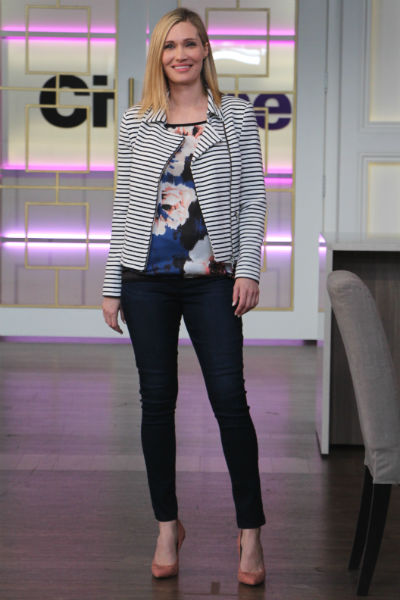 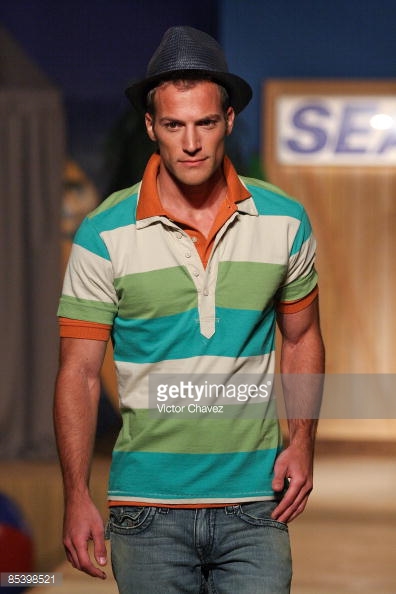 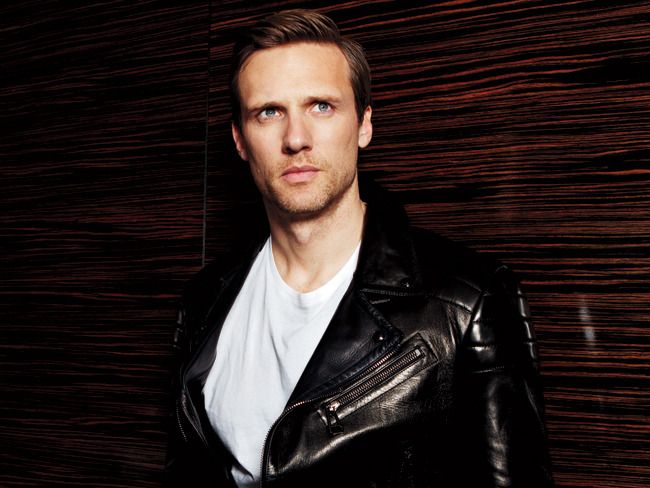